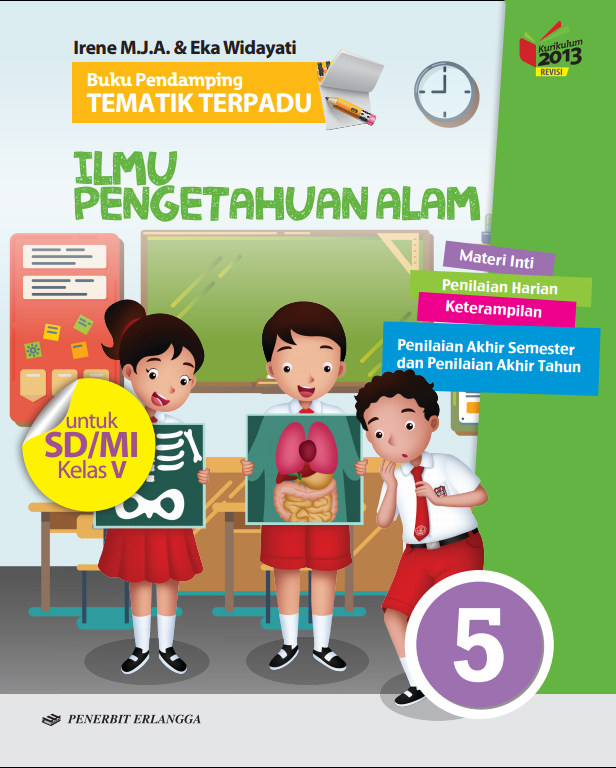 Media Mengajar
Buku Pendamping
TEMATIK TERPADU
IPA
untuk SD/MI Kelas V
HENI NURHAENI,M.Pd
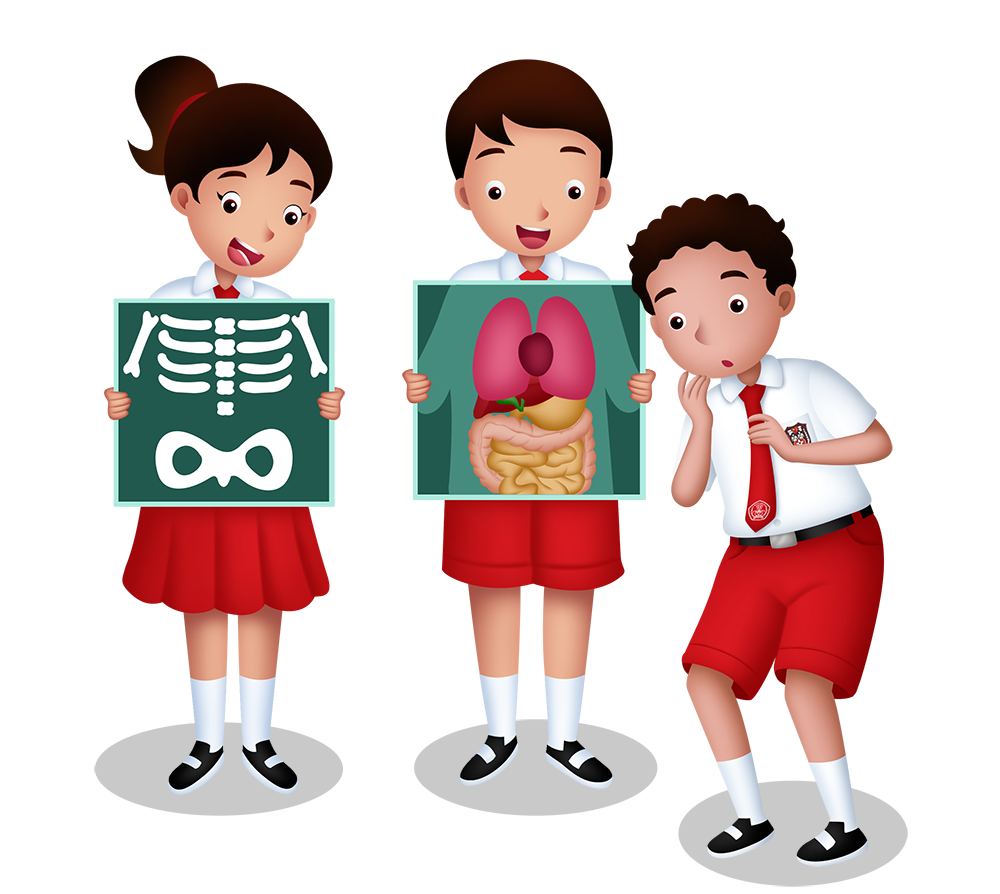 Tema 2
Udara Bersih bagi Kesehatan
Proses Pernapasan Manusia
Udara masuk dan disaring di hidung.
Udara masuk ke trakea dan disaring untuk kedua kalinya.
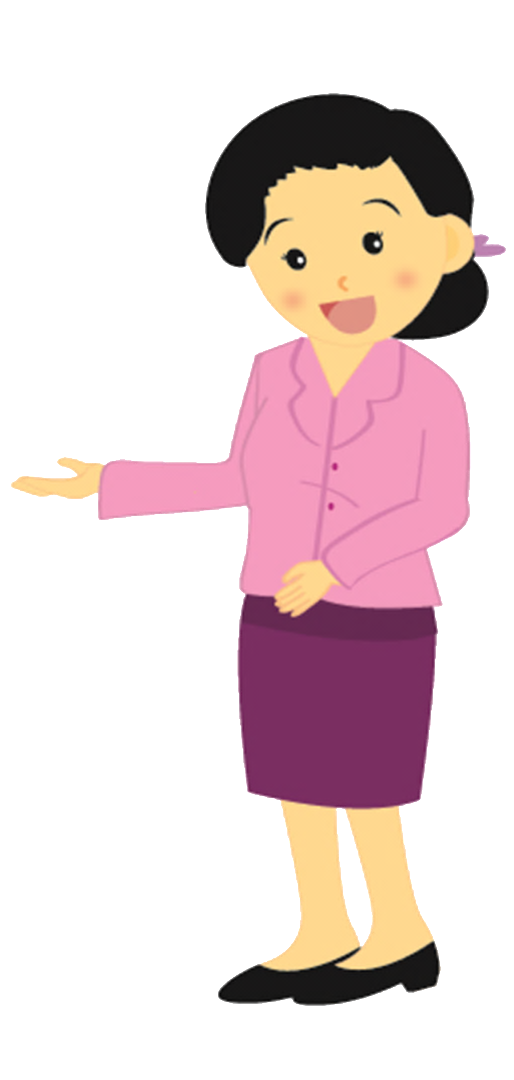 Udara masuk ke bronkus dan terus dibawa ke bronkiolus, lalu ke alveolus yang terdapat di paru-paru.
Di alveolus, terjadi proses pertukaran oksigen dan karbon dioksida.
Udara yang mengandung karbon dioksida dikeluarkan kembali melalui hidung.
Organ Pernapasan Manusia
Hidung merupakan tempat masuknya udara, berfungsi menyaring kotoran dan menyesuaikan suhu udara.
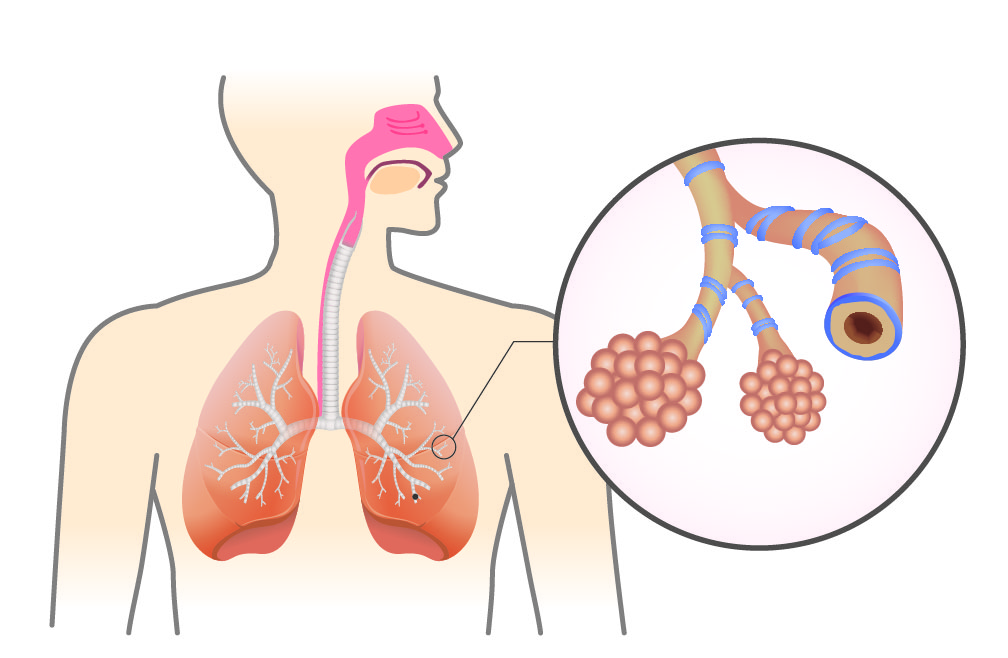 Trakea menyaring udara dan menghubungkan hidung dan paru-paru.
Bronkiolus adalah cabang dari bronkus.
Paru-paru adalah organ utama pada pernapasan manusia.
Alveolus adalah tempat pertukaran oksigen dan karbon dioksida.
Bronkus adalah cabang batang tenggorokan, mengalirkan udara ke paru-paru kanan dan paru-paru kiri.
Sumber: shutterstock.com
Alat-Alat Pernapasan pada Manusia dan Fungsinya
Alat pernapasan manusia adalah paru-paru.
Perhatikan alur pernapasan manusia berikut:
Udara masuk ke tubuh
Rongga hidung
trakea
Udara keluar dari tubuh
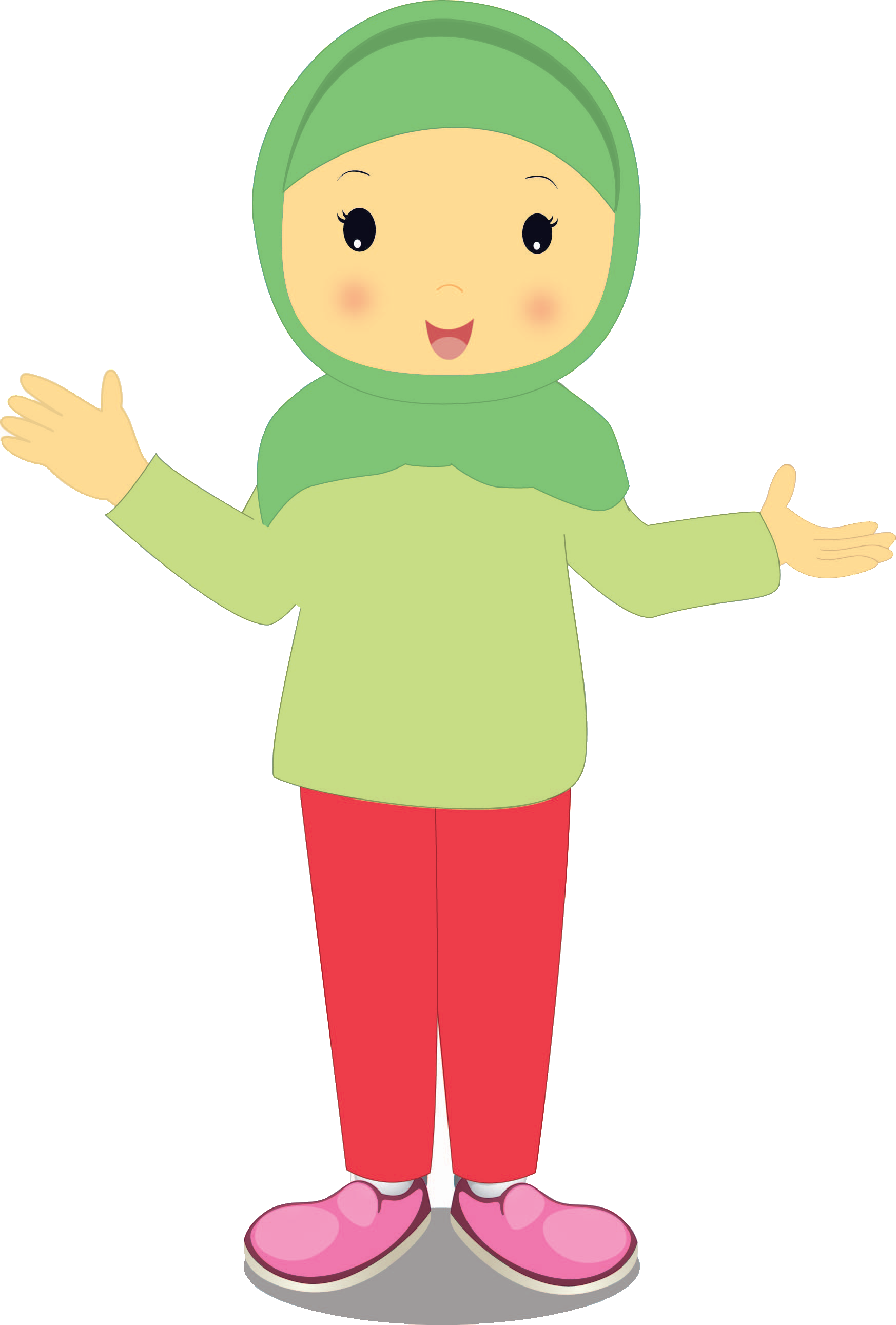 Paru-paru
bronkus
Perhatikan bagian-bagian tubuh yang berperan dalam pernapasan serta fungsinya berikut!
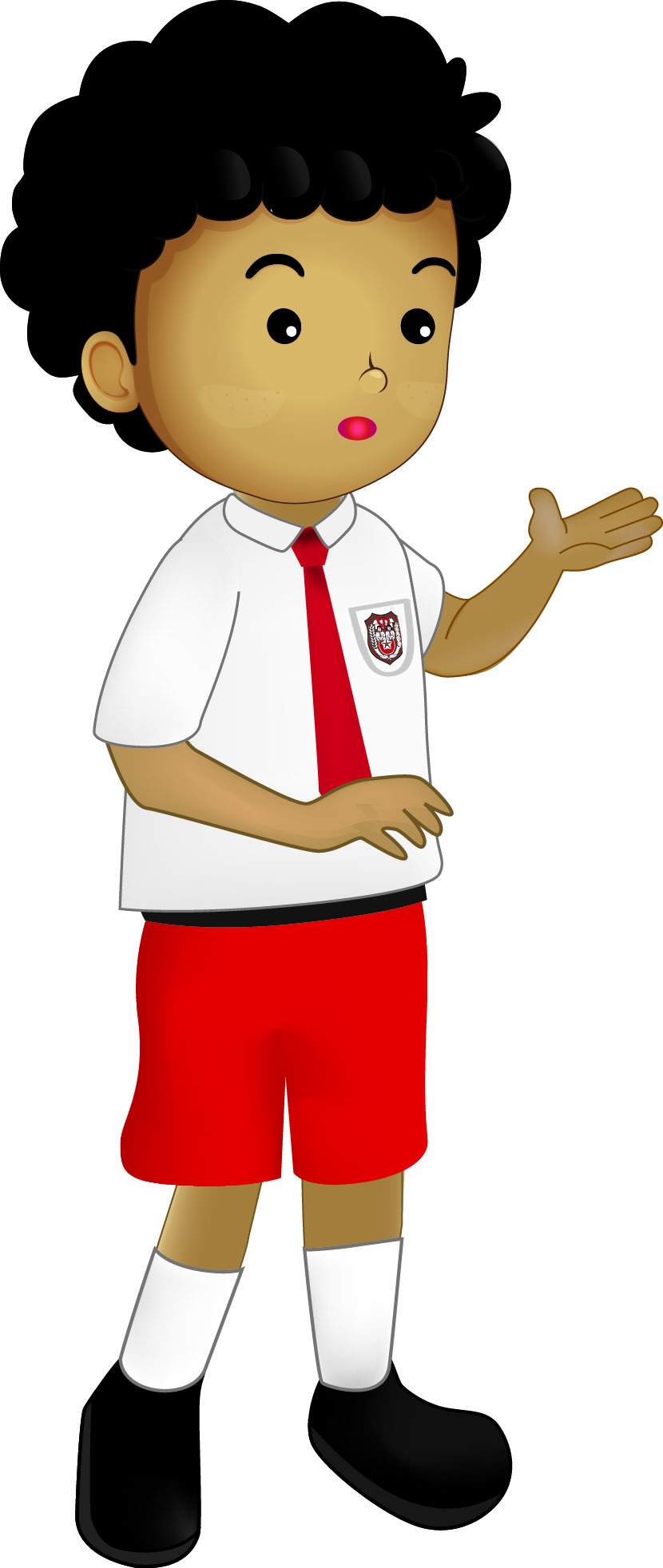 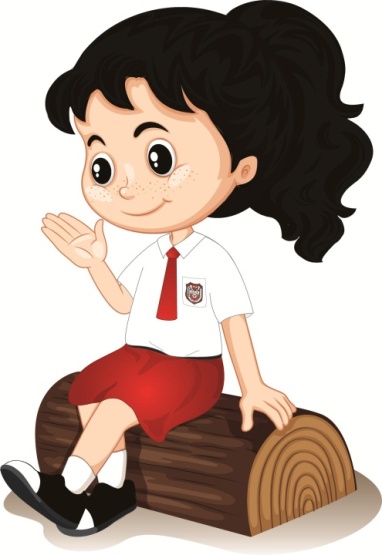 SELAMAT BELAJAR 
DAN 
TETAP SEMANGAT
HENI NURHAENI,M.Pd